Setac: A Phased Deterministic Testing Framework for Scala Actors
Samira Tasharofi, Milos Gligoric, Darko Marinov, and Ralph Johnson
Background
Two approaches for parallel programming
Shared-memory
Do not scale with the number of cores
Cannot be applied for distributed systems
Message-passing
Best solution for distributed Systems
Can scale with the number of cores
Actor model
A model for message-passing programming
Supported by many libraries and languages
Scala, Erlang, C#, C++, Groovy(java-based), etc.
Setac Testing Framework
9/7/2011
2
Actor Model
Actor is a computational entity with a mail box and local state
Deliver a message
Append the message to the mail box
Process a message
Extract a message from the mail box and execute that
Determined by message handler

In response to a message it processes:
Changes its local state
Sends messages to other actors
Creates new actors
Setac Testing Framework
9/7/2011
3
Actors in Scala
Package scala.actors in Scala library
Developed by Philipp Haller
Features
Synchronous and asynchronous communication
Dynamic creation/destroying  of actors
Exception handling
Remote actors
Customization of the thread pool executing actors
Setac Testing Framework
9/7/2011
4
Question
How to test actor systems?
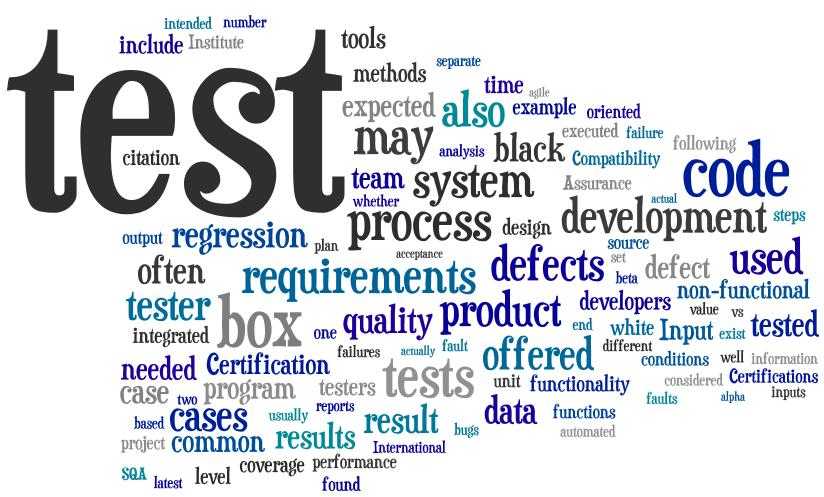 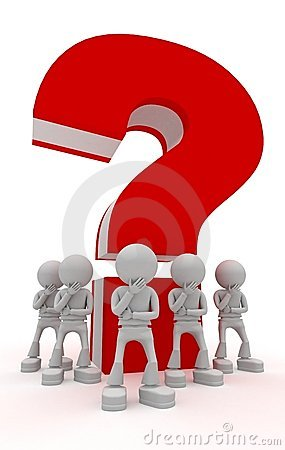 Setac Testing Framework
9/7/2011
5
Problems
Schedule is a source of non-determinism in concurrent programs
Shared memory: order of accesses 
Message-passing: order of messages

The output of the program might be different for a given input depending on the schedule
The bugs may only show up during some specific schedules
Systematic exploration can lead to state space explosion

Asynchronous events don not have instant effects
Setac Testing Framework
9/7/2011
6
Example: BoundedBuffer
class BoundedBuffer(maxSize: Int) extends Actor {
  var content = new Array[Int](size)
  var head, tail, curSize = 0
  start
  override def act() = loop { 
     react {
        case Put(x) if (curSize < maxSize) => {
          content(tail) = x 
          tail = (tail + 1) % size 
          curSize += 1
        }
        case Get if (curSize > 0) => {
          val r = content(head) 
          head = (head + 1) % size 
          curSize -= 1 
          reply(r)
       }
     }
   }
}
class Producer(buf: Actor) extends Actor {
  start
    override def act() = loop {
      react {
        case Produce(values) => 
             values.foreach(v => buf ! Put(v))
     }
   }
 }
class Consumer(buf: Actor) extends Actor {
  var token = -1
  start
  override def act() = loop {
    react {
      case Consume(count) => 
        for (i <- 0 to count-1)
          token = (buf !? Get).asInstanceOf[Int]
    }
  }
}
Setac Testing Framework
9/7/2011
7
BufferTest
Put(4), Put(5)
producer
class BufferTest {
 @Test
 def testBuffer() {
   val buf = new BoundedBuffer(1)
   val consumer = new Consumer(buf)
   val producer = new Producer(buf)   
   
   producer ! Produce(List(4, 5))
   consumer ! Consume(2) 
  
   // consumer should receive 4 and 5
   assert(… )
   
}
buffer(1)
Get, Get
4, 5
consumer
Setac Testing Framework
9/7/2011
8
Buggy BoundedBuffer
class BoundedBuffer(maxSize: Int) extends Actor {
  var content = new Array[Int](size)
  var head, tail, curSize = 0
  start
  override def act() = loop { 
     react {
        case Put(x) if (curSize   maxSize) => {
          content(tail) = x 
          tail = (tail + 1) % size 
          curSize += 1
        }
        case Get if (curSize > 0) => {
          val r = content(head) 
          head = (head + 1) % size 
          curSize -= 1 
          reply(r)
       }
     }
   }
}
Bug
<
<=
Setac Testing Framework
9/7/2011
9
[Speaker Notes: A buffer with capacity of one.]
Buggy BoundedBuffer: Schedules in BufferTest
class BoundedBuffer(maxSize: Int) extends Actor {
  var content = new Array[Int](size)
  var head, tail, curSize = 0
  start
  override def act() = loop { 
     react {
        case Put(x) if (curSize   maxSize) => {
          content(tail) = x 
          tail = (tail + 1) % size 
          curSize += 1
        }
        case Get if (curSize > 0) => {
          val r = content(head) 
          head = (head + 1) % size 
          curSize -= 1 
          reply(r)
       }
     }
   }
}
producer
consumer
buffer(1)
Put(4)
Get
<=
4
5
5
Put(5)
Get
Error!
5
Setac Testing Framework
9/7/2011
10
Correct BoundedBuffer: Checking Assertions in Test
class BoundedBuffer(maxSize: Int) extends Actor {
  var content = new Array[Int](size)
  var head, tail, curSize = 0
  start
  override def act() = loop { 
     react {
        case Put(x) if (curSize  < maxSize) => {
          content(tail) = x 
          tail = (tail + 1) % size 
          curSize += 1
        }
        case Get if (curSize > 0) => {
          val r = content(head) 
          head = (head + 1) % size 
          curSize -= 1 
          reply(r)
       }
     }
   }
}
class SimpleBufferTest {
 @Test
 def testBuffer() {
   val buf = new BoundedBuffer(1)
   buf ! Put(4)
   assert(buf.curSize == 1)
 }
Fails!!
buffer
Put(4)
local state
mailbox
…
content, head, tail, curSize
assert
Fails!!
Setac Testing Framework
9/7/2011
11
Testing Actor Programs
Problems:
How to write unit tests for Actor programs while controlling the schedule?
How to check assertions at appropriate times? 


Current Solutions:
Using synchronization constructs, e.g. Latches and Barriers
Using Thread.sleep
Setac Testing Framework
9/7/2011
12
BufferTest: A Test Schedule
BoundedeBuffer(1)
Consumer
Producer
Phase 1
Get
Check assertions
Put(4)
4
Phase 2
Put(5)
Check assertions
Get
Phase 3
5
Check assertions
Setac Testing Framework
9/7/2011
13
Traditional: BufferTest
class BufferTest {
  @Test
  def testBuffer() {
    val putLatch = new CountDownLatch(2)
    val getLatch = new CountDownLatch(2)
    val buf = 
     new BoundedBuffer(1, putLatch, getLatch)
    val consumeLatch = new CountDownLatch(1)
    val consumer = new Consumer(buf, consumeLatch)
    val producer = new Producer(buf)
    
    //Phase 1
    consumer ! Consume(1)
    consumeLatch.await()
    Thread.sleep(1000)
    assert(consumer.getState == State.Blocked && 
           buf.curSize == 0)
   
   // …    
 }
}
producer
buffer(1)
consumer
Get
Phase 1
class Consumer(buf: Actor, consumeLatch: CountDownLatch) extends Actor {
  var token = -1
  start
  override def act() = loop {
    react {
      case Consume(count) => 
       consumeLatch.countDown()
        for (i <- 0 to count-1)
          token = (buf !? Get).asInstanceOf[Int]
    }
  }
}
Setac Testing Framework
9/7/2011
14
Traditional: BufferTest (cont)
producer
buffer(1)
consumer
Put(4)
class BoundedBuffer(maxSize: Int, putLatch: CountDownLatch, getLatch: CountDownLatch) extends Actor {
  var content = new Array[Int](size)
  var head, tail, curSize = 0
  start
  override def act() = loop { 
     react {
        case Put(x) if (curSize < maxSize) => {
          content(tail) = x 
          tail = (tail + 1) % size 
          curSize += 1
          putLatch.countDown()
        }
        case Get if (curSize > 0) => {
          val r = content(head) 
          head = (head + 1) % size 
          curSize -= 1 
          reply(r)
          getLatch.countDown()
       }
     }
   }
}
4
Phase 2
Put(5)
Get
Phase 3
5
class BufferTest {
  @Test
  def testBuffer() {
  // …
    //Phase 2
    producer ! Produce(List(4, 5))
    putLatch.await()
    assert(consumer.token == 4 && buf.curSize == 1)
    
    // Phase 3
    consumer ! Consume(1)
    getLatch.await()
    assert(consumer.token == 5 && buf.curSize == 0)
  }
}
Setac Testing Framework
9/7/2011
15
Traditional BufferTest Problems
Unreliable
Thread.sleep

Complexity and Deadlock possibility
 Latches and Barriers

Costly
Changing the program under test
Setac Testing Framework
9/7/2011
16
Setac
Specify tests with some constraints on the schedule
Partial order of schedule messages
Centralized schedule, less complexity

Checking assertions when the system is stable
There is no message that can be processed
No progress in the system

No change in the run time environment

Minimal changes in the program under test
Setac Testing Framework
9/7/2011
17
Setac: BufferTest
class BufferTest extends SetacTest {
  @Test
  def testBuffer() {
    val buf = new BoundedBuffer(1)
    val consumer = new Consumer(buf)
    val producer = new Producer(buf)
    val put4 = createScheduleMessage(producer, buf, Put(4))
    val put5 = createScheduleMessage(producer, buf, Put(5))
    val gets = createMultipleScheduleMessage(2, consumer, buf, Get)

    producer ! Produce(List(4, 5))
    consumer ! Consume(2) 
 
    //Phase 1
     setSchedule(gets(0))
     assertWhenStable(consumer.isBlocked && buf.curSize == 0)
    
    //Phase 2
    setSchedule(put4 -> put5)
    assertWhenStable(consumer.token == 4 && buf.curSize == 1 && put5.isProcessed)
    
    // Phase 3
    setSchedule(gets(1))
    assertWhenStable(consumer.token == 5 && buf.curSize == 0)
  }
}
Setac Testing Framework
9/7/2011
18
Setac: BufferTest (cont)
class BoundedBuffer(size: Int) extends Actor {
  // …
}

class Consumer(buf: Actor) extends Actor {
// …
 }

class Producer(buf: Actor) extends Actor {
// …
 }
TestActor {
TestActor {
TestActor {
Setac Testing Framework
9/7/2011
19
Setac: BufferTest
Removed Thread.sleep
More reliable

Removed synchronization constructs, e.g. Latches
Reduced complexity

Minimized changes in the program under test
Setac Testing Framework
9/7/2011
20
Setac APIs
Follows widely used style for unit testing
Integrated with Junit
Refined over time based on examples

Checking assertions when system is stable

Total and partial order of schedule messages

Status of Test messages
Processed, delivered, etc.

Status of actors
Mail box: Number of messages, content of mail box, etc.
Execution Status: Blocked, Running, Suspended
Setac Testing Framework
9/7/2011
21
Limitations
Handling non-stable systems
receiveWithin, reactWithin, etc. in a loop
Use assertAfter API in Setac

Managing anonymous actors
E.g., Futures 

Handling actors whose source code is not available
Setac Testing Framework
9/7/2011
22
Conclusions
Large number of schedules in actor programs
Only some schedules might be important to test

It is non-trivial to force specific schedule and check assertions at appropriate times
Sleeps - unreliable
Latches – hard to write/read
Changes in the program under test- high cost

Setac
Reliable
Easy to write
Very minimal changes in the program under test

Open for collaboration
Please try it: http://mir.cs.illinois.edu/setac/
Setac Testing Framework
9/7/2011
23
Project Proposals
Akka
A better designed actor library for Scala users
Supported by Typesafe and has been used for large real projects
http://akka.io/docs/akka/1.1.3/additional/companies-using-akka.html
Users always suffer from the lack of a testing framework
Users don’t know how to test their actors

Porting Setac for Akka
A great contribution to Akka project
Bigger user community
Evaluating Setac
Introducing a new approach/philosophy for testing actors
Setac Testing Framework
9/7/2011
24
Project Proposals
Identifying the challenges and solutions for testing actor systems
The most common bugs in actor systems (bug patterns)
How to detect them and remove them
How to prevent them from happening
Facilitate Testing 
Trace simplification for debugging
Record and replay traces
Propose interesting schedules
Setac Testing Framework
9/7/2011
25
Let’s Have a Big Contribution
Setac Testing Framework
9/7/2011
26